Show respect always.
Be in the right place at the right time to learn.
Be prepared for and focused on learning.
Grading and Feedback
What is feedback?
Teacher input that leads to greater learning and analysis
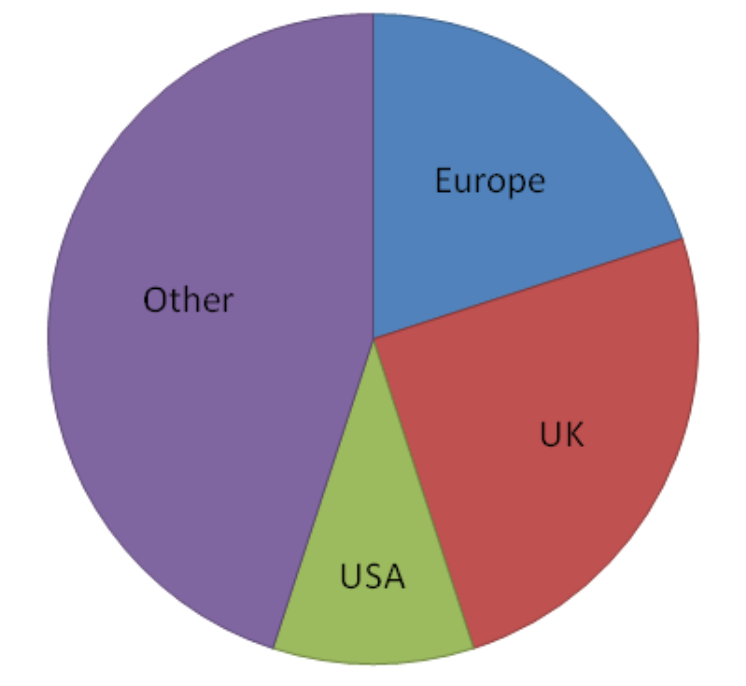 You can create some work….
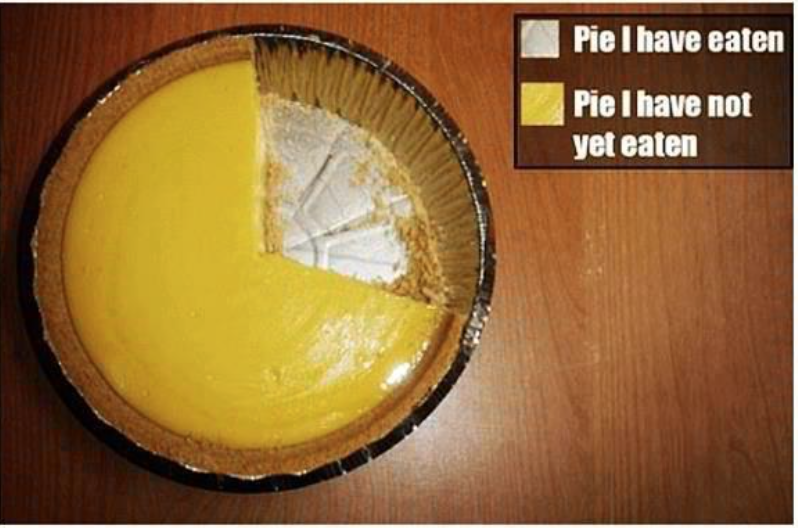 In your groups, on the given paper, create a pie chart that shows how you would ideally distribute grades.  Show what % each of the following types of assignments would be given over the course:
Tests
Quizzes
Classwork
Projects
Final Exam
Switch with another group and give feedback.
Use the red pen for feedback.
Return to the original group.
Discuss the feedback.
How did it make you feel as a “student”?
How did it make you think differently about the work?
How did it or didn’t it encourage your additional learning?
What is feedback?
Teacher input that leads to greater learning and analysis
An invitation from the teacher to the student into a partnership/relationship.
Another example
Use the website to “look up the answers” if you need.
Give this student feedback on their work.
Upcoming: What is GOOD feedback?
Make a list of good characteristics “it is….”
Make a list of negative charcteristics “it is not...”
Switch with another group
Switch with another group
Switch with another group
What is GOOD feedback?
Make a list of good characteristics “it is….”
Make a list of negative charcteristics “it is not...”
What is a GRADE?
The % of the content the student has mastered.
It’s math and it’s percentages….....
Tests 25%
Classwork 30%
Quizzes 25%
Projects 20%
Tests   25 x 0.4 = 10
Classwork    30 x 0.4 = 12
Quizzes    25 X 0.4 = 10
Projects    20 X 0.4 = 8
Quarter 1

Unit 1 Test
Unit 2  Test


1 Quiz
Mrs. Williams’ Suggestions
Do much more feedback than grading
Do much more giving back and taking back up, redos, fixing, improving
Don’t weight your gradebooks within the quarters by types of assignments. (Q3, Q4)
Instead, weight each individual assignment to accurately reflect LEARNING 